22. Montolfiere
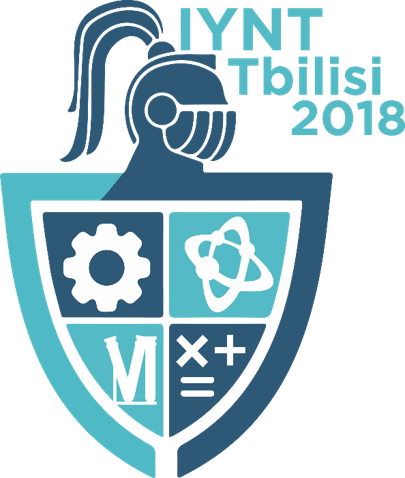 Team Awkward Turtles Bulgaria
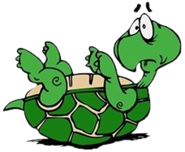 Summary
1. Problem statement
2. Introduction
3. Materials and methods
4. Experiment 
5. Result
Problem statement
To heat air for a simple hot air balloon, one can even use a heater. Build such a buoyant. Explain the results for you experiments and determine important parameters.
Introduction
Balloon heats up 
Balloon rises
Lift greater than weight
Materials and methods
Materials we used:
Electric heater
Threads
Garbage bags
Toster
Materials and methods
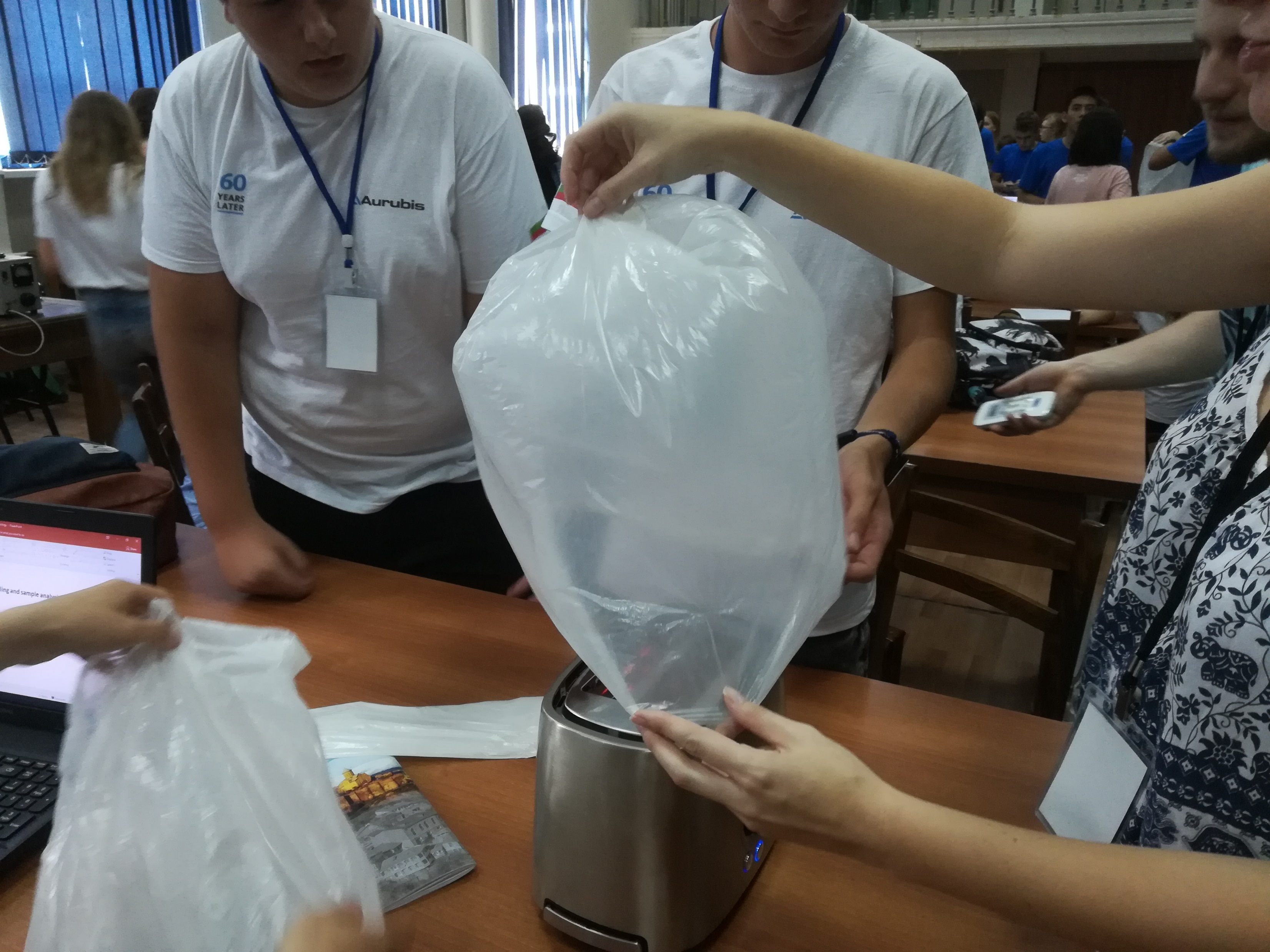 Method:
We put the trash bag 
on the toster.
The type of the 
experiment is 
 convection
Results
The time that the ballon rised up was 18.026 secs
Thank you for you attention!